Qualität in der eigenen OER
Die 4 HOOU-Pflichtkriterien zum Selbstcheck
V1.1 (21.08.2024)
Einleitung
Mit Hilfe dieses Selbstchecks lässt sich die Qualität der eigenen OER bezüglich der 4 HOOU-Pflichtkriterien eigenständig abschätzten. Ziel ist es dabei auch, Verbesserungspotenziale zu erkennen.

Dieser Selbstcheck beruht auf einem Qualitätssicherungsinstrument, das im Rahmen des Projekts „EduArc – Digitale Bildungsarchitekturen“ entwickelt wurde. Das Projekt EduArc wurde vom Bundesministerium für Bildung und Forschung (BMBF) gefördert.

Quellen und Lizenzangaben finden Sie auf den Folien 12 und 13.
Aufbau der Skala
Bitte bewerten Sie die Bildungsmaterialien anhand der fünfstufigen Skala (farblich von dunkelgrün bis rosa dargestellt).
Die oberste Ausprägung (5) entspricht einem Premiumstandard.

Die Ausprägung (4), ohne Beschreibung, bildet eine Zwischenstufe ab. Wählen Sie diese Alternative, wenn das Material die eine Beschreibung übertrifft aber die andere Beschreibung noch nicht erfüllt.

Diese Ausprägung (3) entspricht einem Mindeststandard.

Diese Ausprägung (2) bildet eine Zwischenstufe ab.

Bei der untersten Ausprägung (1) entspricht das Material den Anforderungen nicht.
(5)
(4)
(3)
(2)
(1)
1. Fachwissenschaftliche Fundierung
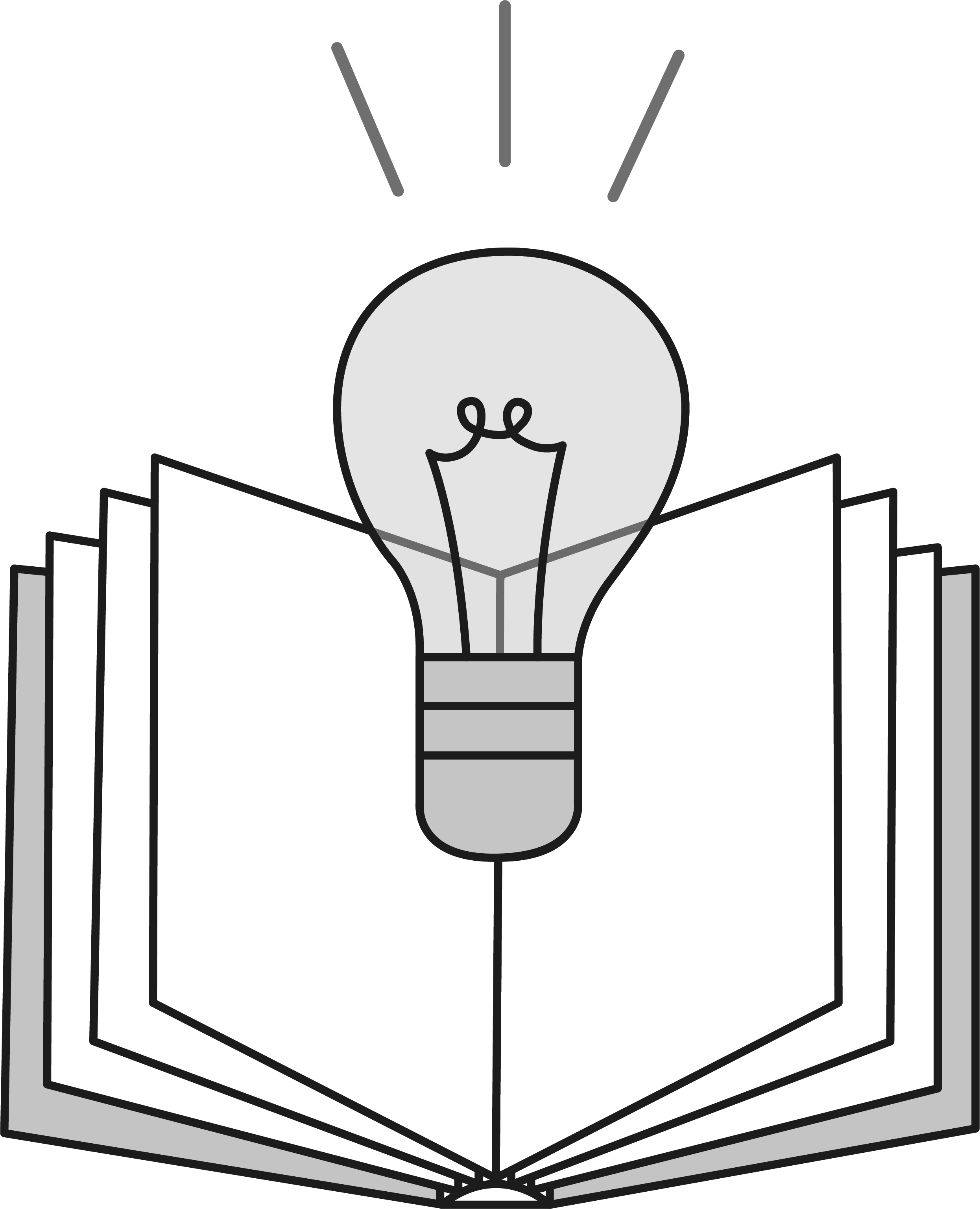 Allgemeine Beschreibung

Alle HOOU-Projekte basieren auf aktuellen und relevanten fachwissenschaftlichen Erkenntnissen. 
Alle verwendeten Modelle, Methoden und Ansätze sind wissenschaftlich hergeleitet.
1. Fachwissenschaftliche Fundierung
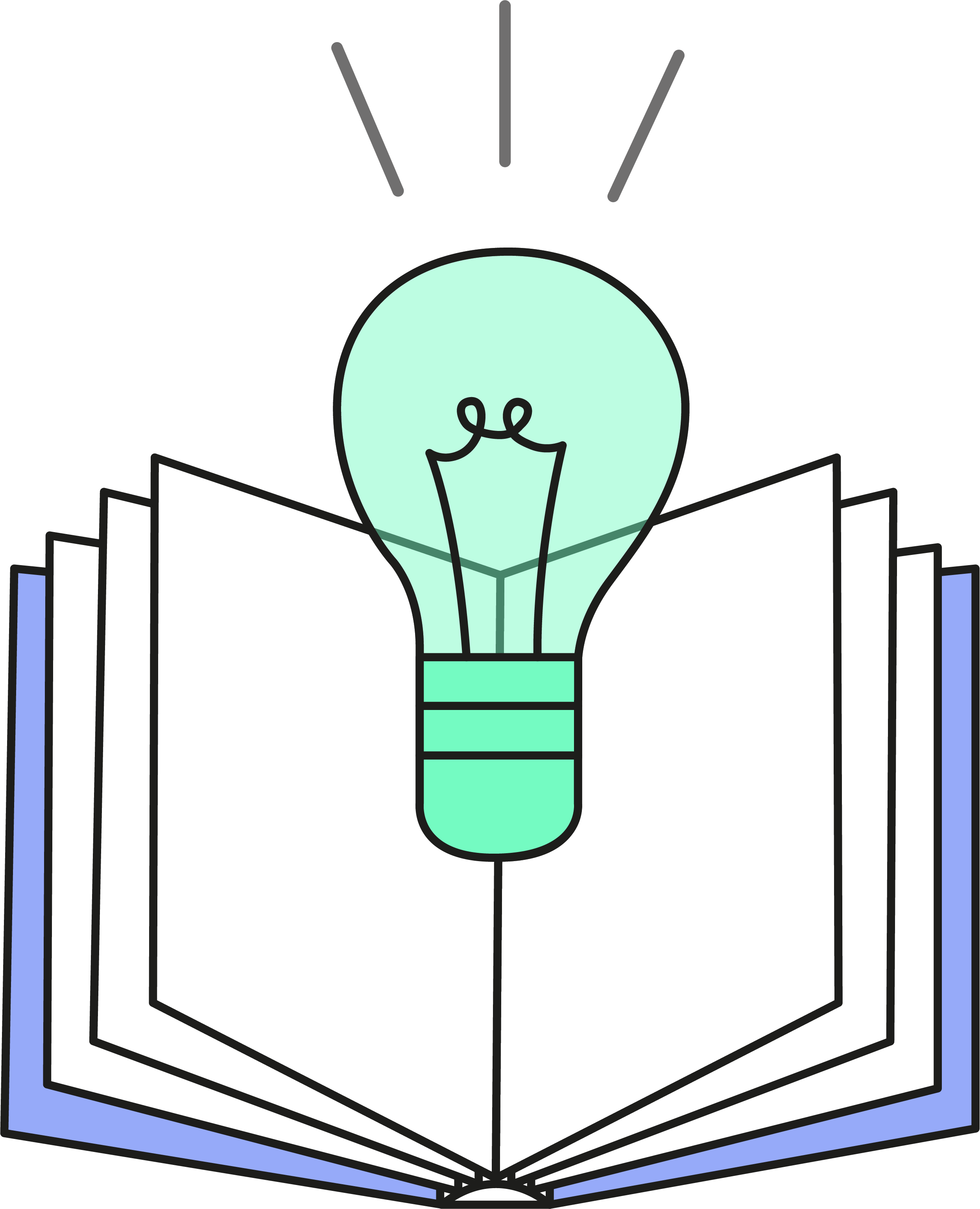 Die Inhalte sind fachwissenschaftlich korrekt, aktuell und relevant. Sie werden präzise und ausgewogen dargestellt. Es werden durchgängig den fachwissenschaftlichen Standards entsprechende bibliografische Literaturquellen angegeben. Die Argumentation ist schlüssig und gut nachvollziehbar (5).
(5)
(4)
Die Inhalte sind fachwissenschaftlich korrekt und relevant. Die Argumentation ist nachvollziehbar. Die Herkunft von Modellen, Methoden und Ansätzen wird meist benannt (3).
(3)
(2)
Die Inhalte haben keinen erkennbaren Bezug zu Forschungsergebnissen. Die zugrundeliegenden Methoden oder Ansätze werden entweder gar nicht dargestellt oder aber ohne Hinweis auf ihre Herkunft (1).
(1)
2. Alignment
Allgemeine Beschreibung
Die Lernziele werden expliziert und alle Lehr-/Lernaktivitäten sind auf sie abgestimmt.
Die Beziehungsstruktur der Elemente zueinander ist schlüssig.
Die Inhalte sind kohärent aufgebaut in Bezug auf Zielgruppenorientierung, Lernniveau, Lernhandlungen, Umfang und Verständlichkeit. Dabei ist der HOOU wichtig, hier auch den künstlerischen/kreativen Projekten Raum zu geben.
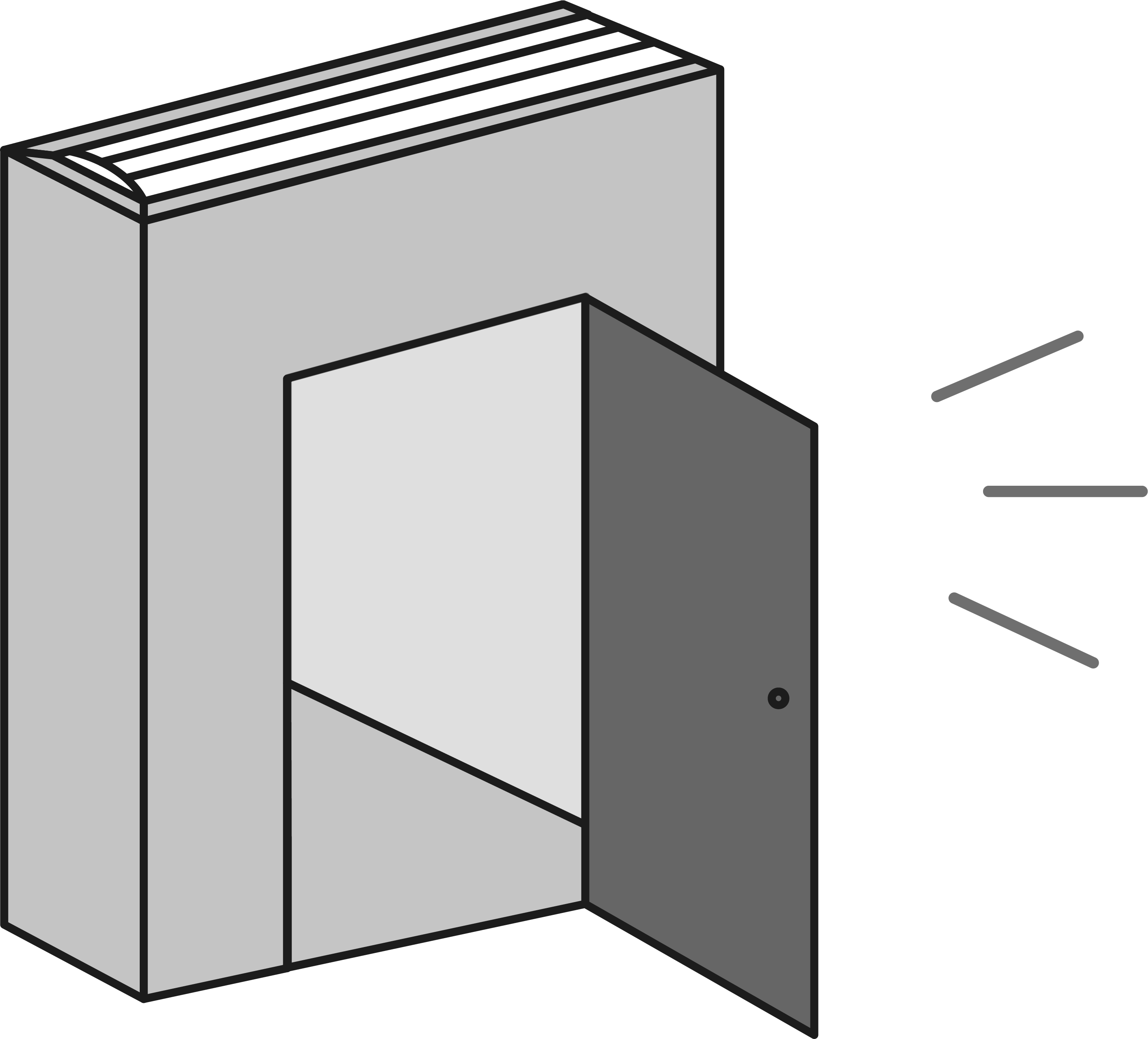 Weiterführende Informationen

Das Constructive Alignment: https://www.hrk-nexus.de/fileadmin/redaktion/hrk-nexus/07-Downloads/07-03-Material/pruefen.pdf
2. Alignment
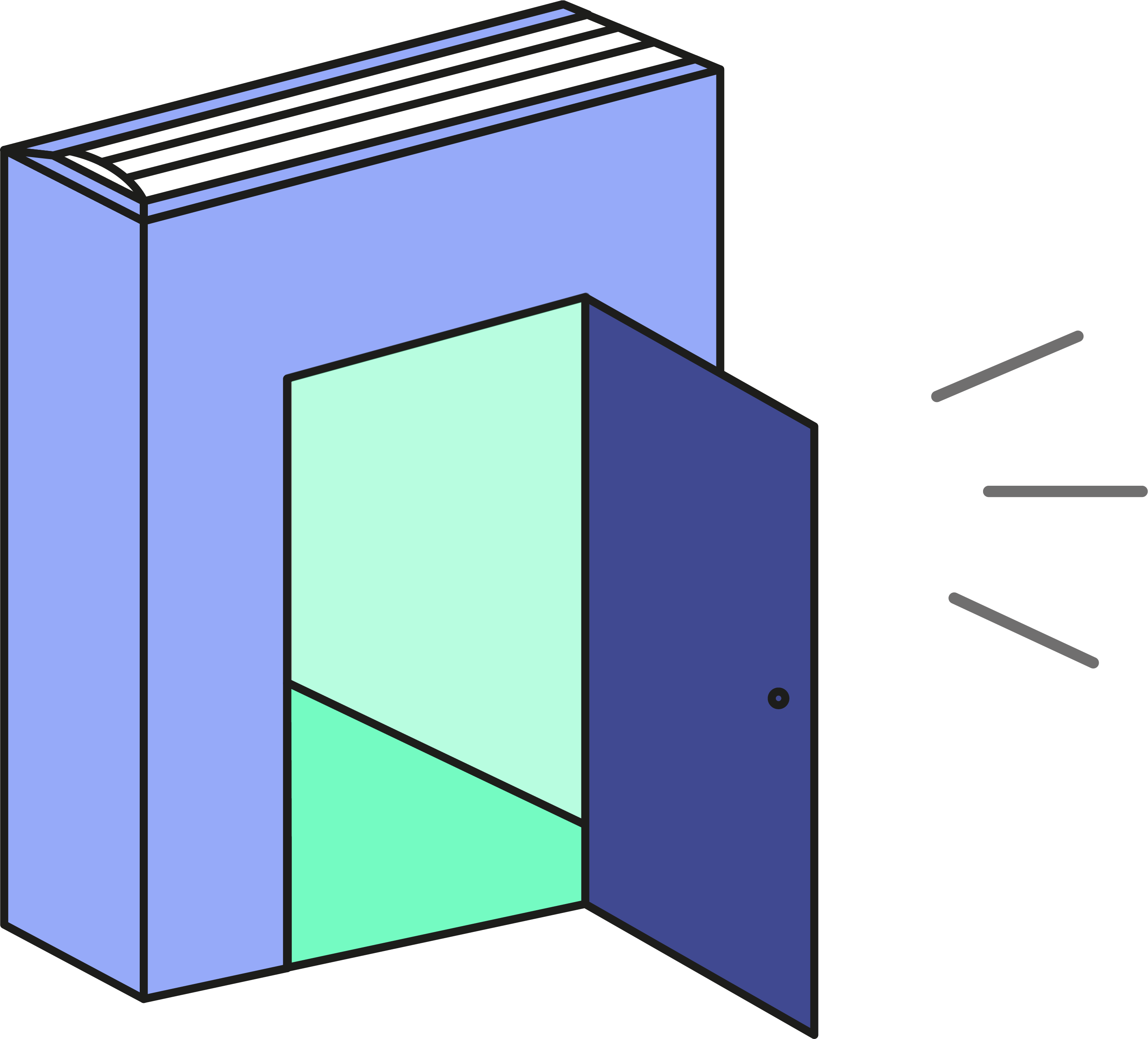 Die intendierten Lernergebnisse werden eindeutig benannt. Die präsentierten Inhalte und Lernaktivitäten stehen in Einklang mit diesen Lernergebnissen. Alle intendierten Lernergebnisse werden erreicht (5).
(5)
(4)
Zumindest ein Teil der intendierten Lernergebnisse kann durch die Lernaktivitäten erreicht werden (3).
(3)
(2)
Es wird nicht deutlich, wie durch die Lernaktivitäten die intendierten Lernergebnisse erreicht werden sollen (1).
(1)
3. CC-Lizenz
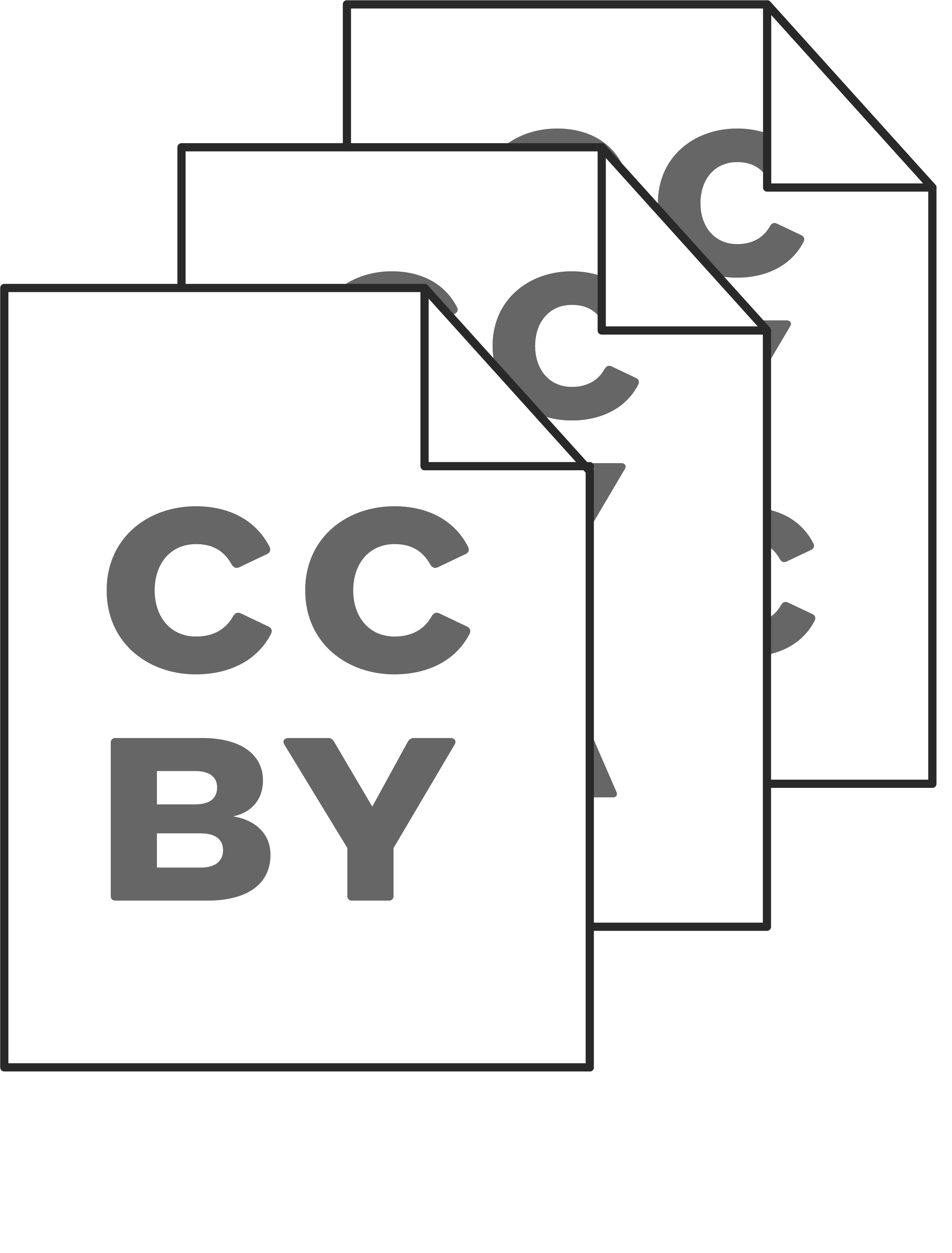 Allgemeine Beschreibung
Alle Inhalte auf hoou.de werden unter einer offenen Lizenz zur Verfügung gestellt, die eine Weiterverwendung erlaubt (mind. CC BY-SA 4.0).
Auch andere OER-Formate wie Software benötigen offene Lizenzen(hierfür gibt es z. B. die GNU General Public License oder die MIT-License).
Weiterführende Informationen
OER FAQ: https://www.hoou.de/projects/oer-faq/preview 
OERientation: https://learn.hoou.de/blocks/course_overview_page/course.php?id=493 
Creative Commons: https://de.creativecommons.net/start/ 
Open Source Initiative: https://opensource.org/licenses
3. CC-Lizenz
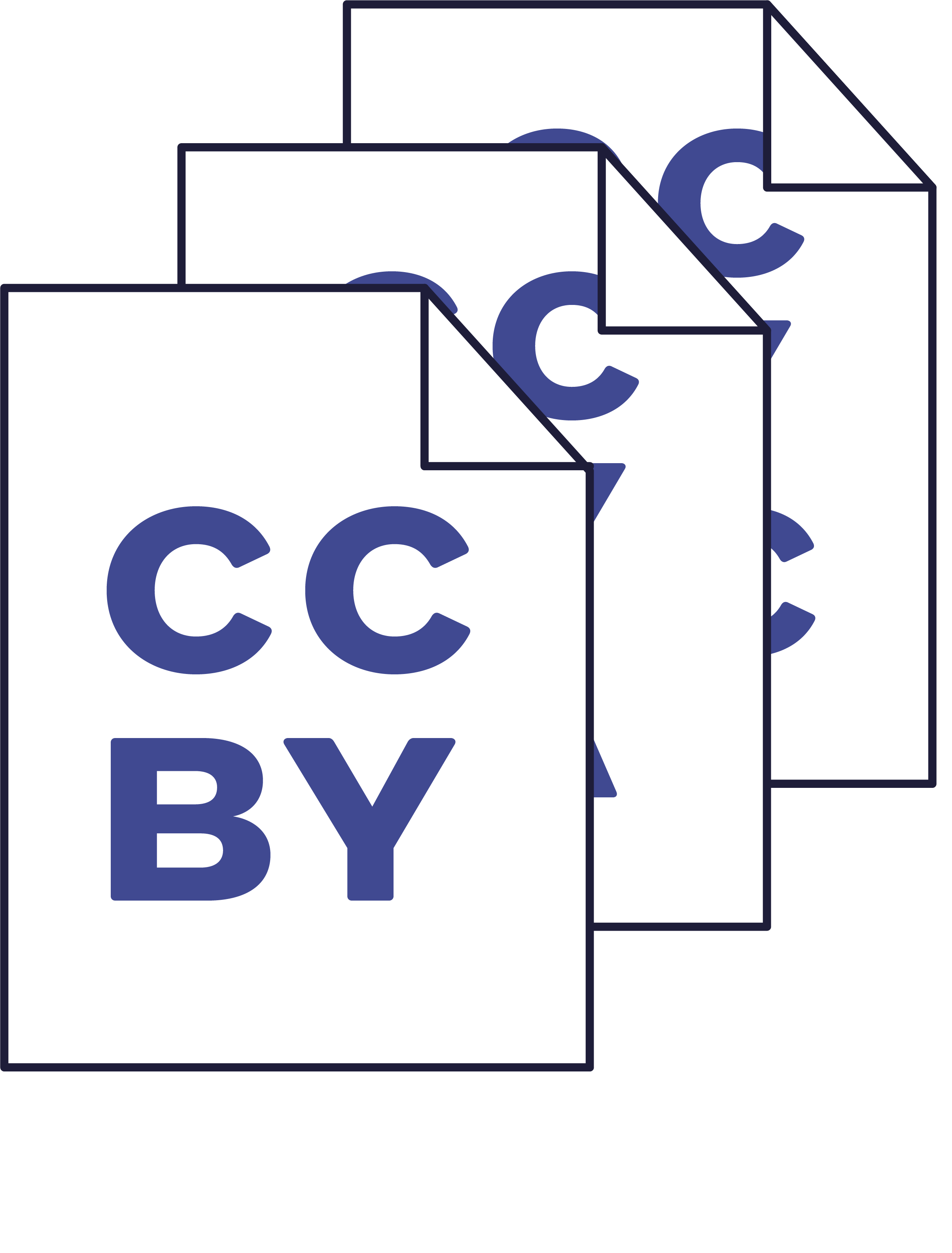 Die Ressource enthält die Angabe einer CC-Lizenz. Die Ressource ist ohne Beschränkungen (z.B. Anmeldungs- oder Kostenpflicht) frei nutzbar. Die Ressource kann ohne technische Hindernisse heruntergeladen und auch offline genutzt werden (5).
(5)
(4)
Die Ressource ist ohne Beschränkungen (z. B. Anmeldungs- oder Kostenpflicht) online frei nutzbar (3).
(3)
(2)
Das Lernmaterial ist nicht frei zugänglich oder es bestehen erhebliche Hürden zu ihrer Nutzung (z.B. Anmeldungs- oder Kostenpflicht) (1).
(1)
4. Inhaltliche Wiederverwendbarkeit
Allgemeine Beschreibung

Die Ressource und ihre einzelnen Elemente können bearbeitet, neu zusammengestellt oder ergänzt, und in neuen Kontexten eingesetzt werden.
Für eine inhaltliche Wiederverwendbarkeit ist es notwendig, auch technische Standards und offene Formate zu verwenden, die dies ermöglichen.
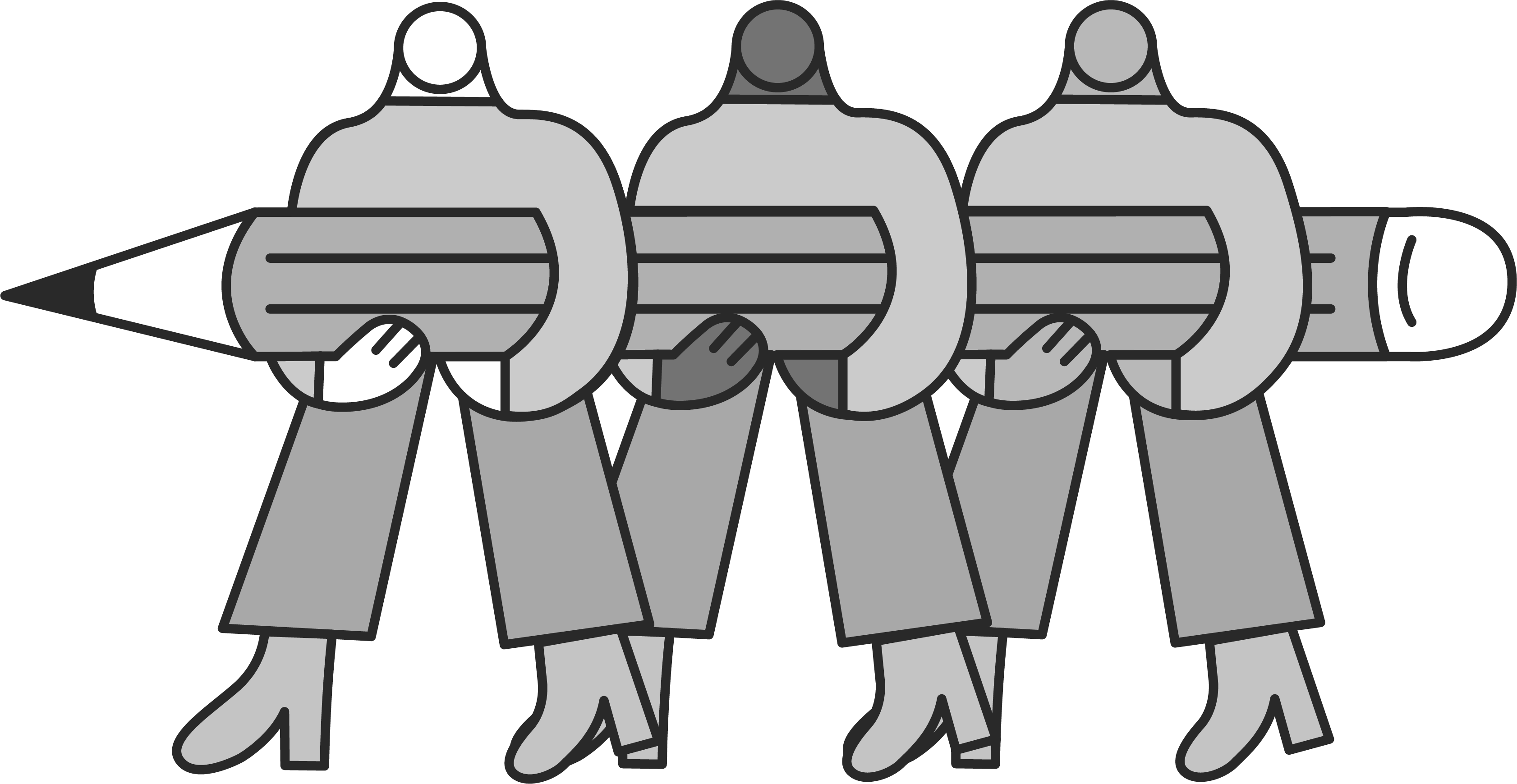 Weiterführende Informationen

Gold-Standards zu OER: Das Buch und alle Artikel: https://open-educational-resources.de/gold-standard-buch-artikel/
4. Inhaltliche Wiederverwendbarkeit
Die Ressource beinhaltet oder besteht aus klar abgrenzbaren Lernobjekten, die problemlos in Kursen oder anderen Kontexten (z. B. in einem Studiengang) eingesetzt werden können. Die Inhalte sind in sich geschlossen und setzen nicht die Verwendung anderer Materialien voraus (5).
(5)
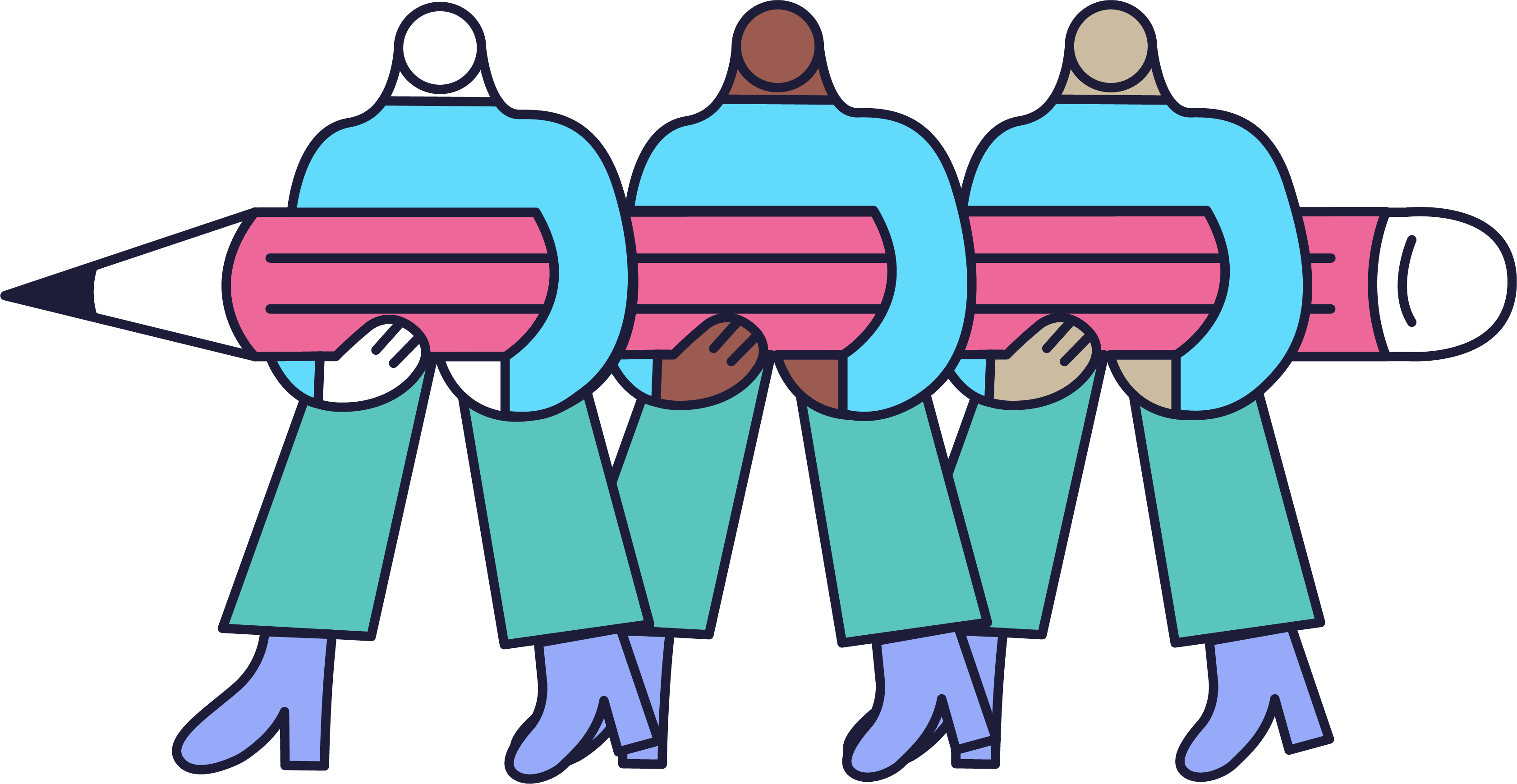 (4)
Zumindest manche Lernobjekte der Ressource können ohne weitreichende Modifikationen auch in anderen Kontexten eingesetzt werden (3).
(3)
(2)
Aufgrund von inhaltlicher Abhängigkeit ist es nicht möglich, Lernobjekte der Ressource in anderen Kontexten wiederzuverwenden (1).
(1)
Quellen und Lizenzen
Aufbau der Skala:
Mayrberger, K., Zawacki-Richter, O., & Müskens, W. (2018). Qualitätsentwicklung von OER: Vorschlag zur Erstellung eines Qualitätssicherungsinstruments für OER am Beispiel der Hamburg Open Online University (1. Auflage.). Universität Hamburg. Online verfügbar unter: Qualitätsentwicklung von OERLizenz: CC BY 4.0
Zawacki-Richter, O., Müskens, W., & Marín, V. I. (2022). Quality Assurance of Open Educational Resources. In Handbook of Open, Distance and Digital Education (pp. 1-19). Singapore: Springer Singapore. Online verfügbar unter: Quality Assurance of Open Educational Resources,Lizenz: CC BY 4.0(S. 2) Vorliegend in veränderter Farbgebung und Darstellung der Skala
Quellen und Lizenzen
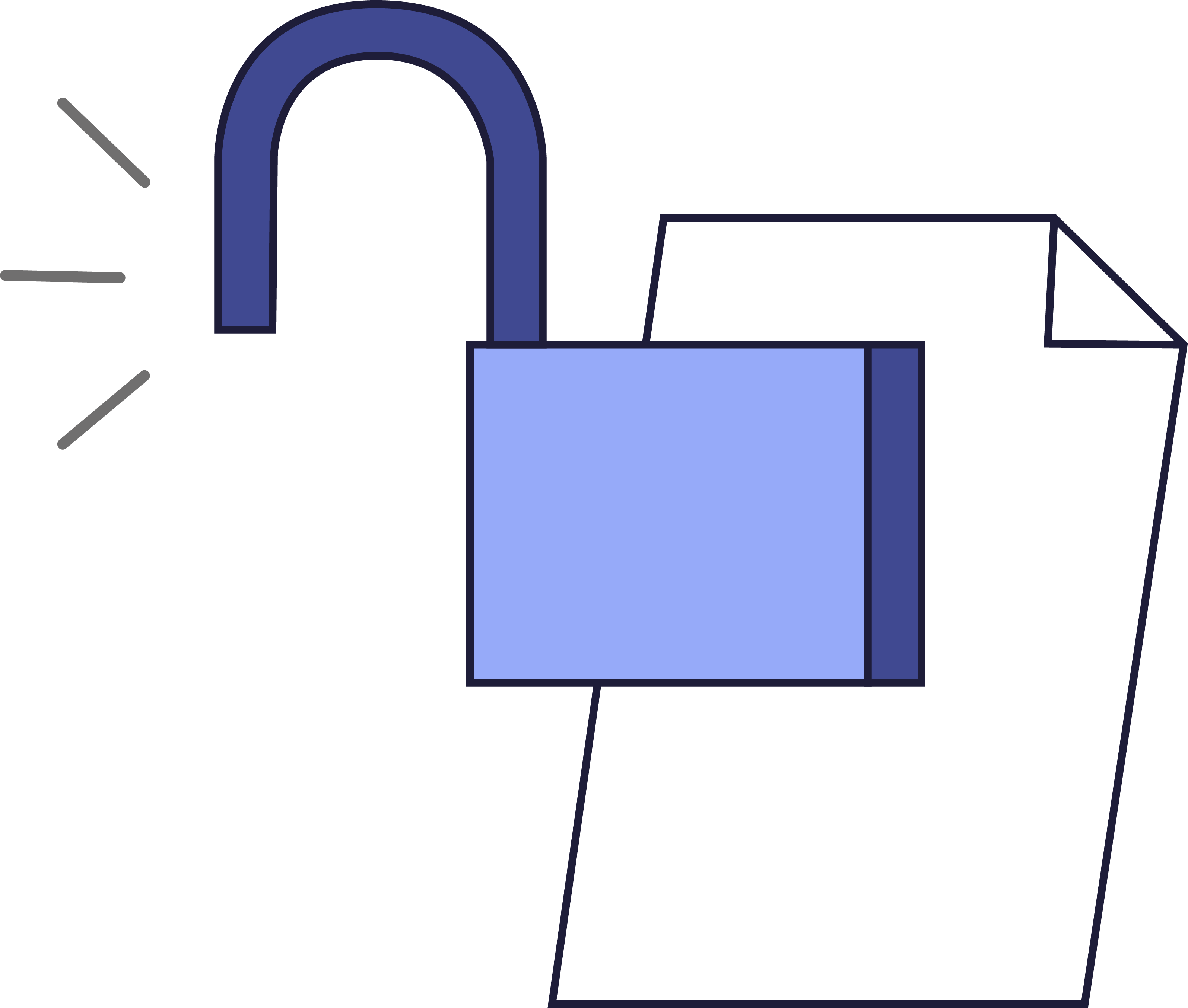 Kriterien (Skalen und Items):
Müskens, W., Zawacki-Richter, 0. & Dolch, C. (2022): Instrument zur Qualitätssicherung von OER - IQOer – Entwicklungsversion 17 / Stand: 11.06.2021. Online verfügbar unter: https://doi.org/10.13140/RG.2.2.16987.03363/1,Lizenz: CC BY 4.0Vorliegend in veränderter Farbgebung und Darstellung der Skala (Folie 5, 7, 9, 11)
Zusammenstellung: 
Nina Henrike Anders, HOOU@HAW Hamburg,Lizenz: CC BY-SA 4.0Version: 1.1. (21.08.2024), Inhaltlich Anpassung in der Beschreibung des Aufbaus der Skala (Folie Nr. 3)Grafiken:
Tomke Berning für; HOOU@HAW HamburgHOOU.de | Grafiken zum Thema Bildung und OffenheitLizenz: CC BY-SA 4.0 (s/w = eigene Abwandlung)